30th IEEE Microelectronics Design and Test Symposium’21

Albany, NY (Virtual Event)
Principal Component Analysis in Machine Intelligence-Based Test Generation
Soham Roy (Speaker), Spencer K. Millican, Vishwani D. Agrawal
Department of Electrical and Computer Engineering
Auburn University, Auburn, Alabama, USA
[Speaker Notes: Hello everyone and welcome to my talk titled, “Principal Component Analysis in Machine Intelligence-Based Test Generation”. My name is Soham Roy, and I am a PhD candidate at the Electrical and Computer Engineering department at Auburn University in Auburn, Alabama, USA under the supervision of Prof. Spencer Millican and Prof. Vishwani Agrawal.]
Outline
Problem Statement
Prior Work and Motivation
Machine intelligence (MI)
Principal Component Analysis (PCA)
Modus Operandi: MI and PCA applied
Experimental results
Contributions
Future Works
[Speaker Notes: I begin by introducing the problem statement for this study, followed by the priors works have been done in this field of study. I will then introduce the purpose and motivation of this talk. Then, I will introduce machine intelligence and principal component analysis (we will abbreviate it as PCA for this talk) and how they are applied to our study. I will also analyze our experimental results. Finally, I will conclude this talk by briefly pointing out the major contributions of this study and future avenues that may be taken to achieve more interesting results.]
Problem Statement
As IC density grows, the cost of fabrication per transistor drops, but the testing cost of each transistor grows rapidly.
Automatic Test Pattern Generation
A major challenge is finding high quality stimuli that can detect all defects in a complex chip, but the computing effort and cost of finding these stimuli (also known as test patterns) grows exponentially with chip size.
[Speaker Notes: A major challenge is finding high quality stimuli that can detect all defects in a complex chip, but the computing effort and cost of finding these stimuli (also known as test patterns) grows exponentially (also formulated as NP-complete problem) with chip size. This process of generating stimuli is known as automatic test pattern generation (ATPG) . An ATPG algorithm searches for an input vector to detect a given fault. For a combinational circuit, the search space consists of 2^ (number of primary inputs) vectors. This means ATPG may need to simulate up to 2^ (number of primary inputs) vectors to find a test. Although ATPG algorithms typically find tests without simulating close to this many vectors, this upper bound still exists and is occasionally seen in modern circuits.]
Problem Statement
Goal = 1
Failure!Backtrack…
Goal = 1
0
1
0
Success!
1
1     0
1
1
1
Failed (undone) backtrace points
Two successful backtraces resulting in goal met
Unsuccessful backtrace resulting in backtrack
Prior Work and Motivation
During ATPG backtrace guidance, combining various heuristics increases ANN training database
PCA acts as a pre-processing step of ANN training
PCA can combine and compress ANN training features
A novel ATPG system: PCA-assisted ANN-guided ATPG
“S. Roy, S. K. Millican, and V. D. Agrawal, “Machine Intelligence for Efficient Test Pattern Generation,” in Proceedings of the IEEE International Test Conference, Washington D.C, Nov. 2020.”
“S. Roy, S. K. Millican, and V. D. Agrawal, “Training Neural Network for Machine Intelligence in Automatic Test Pattern Generator,” in Proceedings of the 34th  International Conference on VLSI Design & the 20th  International Conference on Embedded Systems, Virtual Event, Feb. 2021.”
“S. Roy, S. K. Millican, and V. D. Agrawal, “Unsupervised Learning in test Generation for Digital Integrated Circuits,” in Proceedings of the European Test Symposium, Belgium (Virtual Event), Feb. 2021.”
[Speaker Notes: Here, I will enlighten about the recent studies have been done  to audience with brief explanation to each one of these papers:

Paper 1 used a conventional digital circuit model and a search algorithm that guarantees a test given unlimited computing resources. The ANN guided the search for a test while avoiding unproductive decisions. Basically, conventional backtracing heuristics were replaced by an ANN. Sample conventional ATPG steps were used to train the ANN, which then guided the ATPG. The training data also contained topological and functional features used for conventional ATPG heuristics. Although we restricted ourselves to the PODEM ATPG algorithm to demonstrate the efficacy of the ANN-based heuristic, the ANN-based technique can be applied to most ATPG algorithms. The ANN-guided ATPG consistently outperformed the conventional heuristics, but no noticeable improvement in backtracking performance for some circuits.

Since, the initial ANN training was ad hoc and elementary, a structured training methodology could elevate the performance of the ANN-guided PODEM as illustrated in paper 2. This included recursive training of the ANN from both hard- and easy-to-detect faults, conflict resolution among training data patterns (e.g., the same ANN inputs give different ANN outputs), and discarding of training data that did not positively impact the guidance.

However, combining several heuristics in previous papers increase the training data volume that overloads the ANN to the extent that its efficiency suffers. Paper 3 uses unsupervised learning of machine intelligence (one of the learning technique is principal component analysis) to guide a test generator that outperforms conventional heuristic-based PODEM ATPG in terms of reduced backtracks and CPU time, with no dependency on any ANN or training.

So, the motivation is clear now: While doing ATPG backtrace guidance, combining several heuristics increases the training data volume that overloads the ANN to the extent that its efficiency suffers. In this study, we applied PCA as statistical tool (a pre-processing step of ANN training) in ATPG. PCA can combine training features to enhance supervised learning of ANNs in the MI-based ATPG give birth to a new ATPG system: PCA-assisted ANN-guided ATPG.]
Machine intelligence (MI)
Principal Component Analysis (PCA)
PCA-assisted supervised learning
✚
Desired outputs
Solver
Supervised learning
Trainer
Input problems
Unsupervised learning
Evaluator
Trainer
Reinforced learning
[Speaker Notes: To develop a new backtracing strategy, I look towards the technology of machine intelligence. Machine intelligence describes a broad category of algorithms that automatically program themselves through experience. This experience can come from unclassified data which the program finds patterns in, which is unsupervised learning; or the experience can come from a database of training problems with desired outcomes, which is supervised learning; or the experience can come from iterative re-evaluation and adjustment, which is reinforced learning. 

In this study, I applied supervised learning of machine intelligence with a little extra step i.e., using statistical tool called principal component analysis in conjunction with supervised learning of MI.]
Principal Component Analysis (PCA)
Getting raw data and mean is subtracted
Calculating covariance matrix
Calculating eigenvectors and eigenvalues
Forming a feature vector
PCA in making
Reconstructing a new dataset
[Speaker Notes: Principal component analysis is a method that rotates the dataset in a way such that the rotated features are statistically uncorrelated. This rotation is often followed by selecting only a subset of the new features, according to how important they are for explaining the data. PCA is a way of reducing the number of independent variables in a dataset and is particularly applicable when the ratio of data points to independent variables is low. PCA transforms a linear combination of variables such that the resulting variable expresses the maximum variance within the combination of variables.

This slide talks about performing PCA on a set of data and also attempts to provide elementary mathematical backgrounds required to understand PCA's mechanism, such as calculating means, covariance matrix, eigenvectors, and eigenvalues of a covariance matrix, choosing the components that form a feature vector, and finally deriving a new data set based on feature vectors. Let’s discuss briefly about each one of them:

First, raw data is fetched, means are calculated and subtracted from the respective data. 

Second, data sets can be either single or multi-dimensional, and depending on which various statistical tools are involved in calculating the effect of respective dimensions on each other. Standard deviation and variance are such statistical tools that can be used for one-dimensional data sets to calculate the standard deviation for each dimension of the data independent of the other dimensions. However, it is essential to have an evaluation metric to find how much the dimensions vary from the mean concerning each other, known as covariance.

Third, eigenvectors and eigenvalues are calculated from the square covariance matrix using the python standard library to fetch useful information about the data. Eigenvectors and eigenvalues signify the pattern's strength about data, which helps to fetch significant principal components from the data.

Fourth, This step illustrates compression and reduced dimensionality of data sets. It is observed that the eigenvector with the highest eigenvalue is the principal component of the data set. It carries maximum significance between data dimensions. Finally, ``n” dimensional data may produce at most ``n” eigenvectors and eigenvalues, then ``p” eigenvectors may be chosen and finally reconstruct the data set of ``p” dimensions. The vector that stores ``n” eigenvectors are known as a feature vector.

Fifth and final step: The final new data set is the most trivial step among the others and can be achieved by multiplying transform of the obtained feature vector (a vector having eigenvectors in a column) and mean-adjusted data transposed. This final data set is the original data set in terms of new axes.]
Principal Component Analysis (PCA) Correlated and Uncorrelated data
[Speaker Notes: The geometrical representation of two-dimensional data on ``distance" and ``COP (CO)" for training circuits are shown here. Scatter plot with no specific (circular region) pattern shows lack of correlation.
On the other hand, geometrical representation of two-dimensional data on ``distance" and ``SCOAP (SC0)" for training circuits are shown whose scatter plot with elliptical concentration indicates correlation.]
Modus OperandiMachine intelligence and PCA applied
ANN Training
Database containing circuit line’s information based on principal components (PCs = 6)
Remaining benchmarks
c6288, b05, c3540, 100 hardest faults each
New ANN-guided backtracing
ATPG
CPU time, backtracks, & backtraces
COP-guided backtracing ATPG
PCA
[2]’s ANN-guided backtracing
[1]’s ANN-guided backtracing
S. Roy, S. K. Millican, and V. D. Agrawal, “Machine Intelligence for Efficient Test Pattern Generation,” in Proceedings of the IEEE International Test Conference, Washington D.C, Nov. 2020.
S. Roy, S. K. Millican, and V. D. Agrawal, “Training Neural Network for Machine Intelligence in Automatic Test Pattern Generator,” in Proceedings of the 34th  International 
      Conference on VLSI Design & the 20th  International Conference on Embedded Systems, Virtual Event, Feb. 2021.
[Speaker Notes: At first, three high depth circuits are chosen. The relevant information about the circuit nodes is gate types, logic depths, fan-out data, and various testability measures. Treating this as multivariate statistics of circuit topology, we extract the principal components. Only the major principal components are captured and stored in the database while performing COP-guided ATPG on 100 hardest faults. These major principal components are then used to train the ANN, as well as to facilitate algorithmic decisions in ATPG. This reduces the ANN complexity and enhances ATPG efficiency. This study compares three different ANNs.]
Experimental Results ATPG for all faults (backtracks and CPU Time)
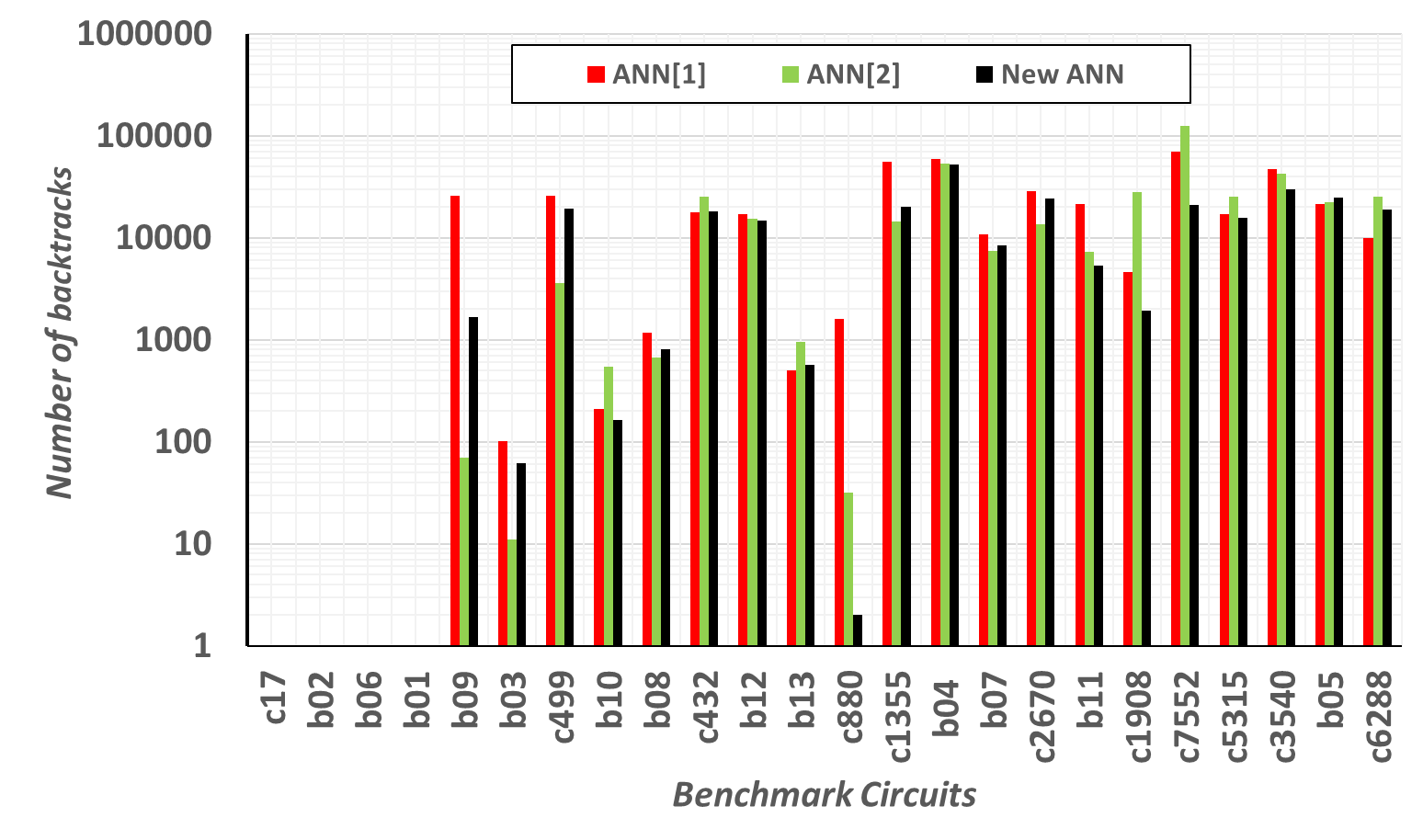 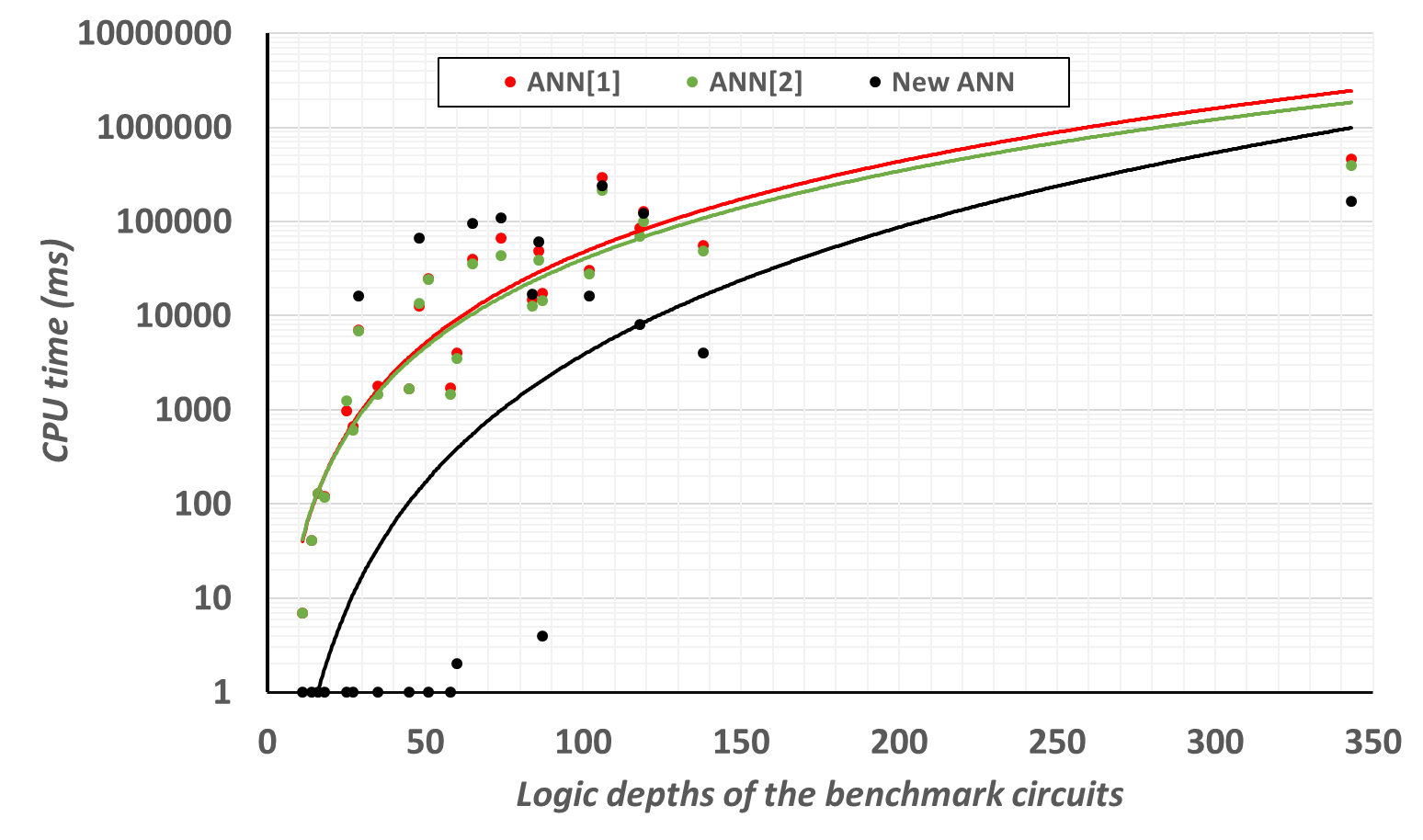 S. Roy, S. K. Millican, and V. D. Agrawal, “Machine Intelligence for Efficient Test Pattern Generation,” in Proceedings of the IEEE International Test Conference, Washington D.C, Nov. 2020.
S. Roy, S. K. Millican, and V. D. Agrawal, “Training Neural Network for Machine Intelligence in Automatic Test Pattern Generator,” in Proceedings of the 34th  International 
      Conference on VLSI Design & the 20th  International Conference on Embedded Systems, Virtual Event, Feb. 2021.
[Speaker Notes: Experiments used testable and redundant faults to prove the efficacy of guidance provided by PCA to ANN-guided PODEM ATPG. To display results, in these graphs circuits are arranged left to right in order of increasing logic depth. The graphs show combined backtracks and CPU times for all stuck-at faults. 
Corresponding to the three versions of PODEM, there are four bars for total backtracks in the bar chart and four points for CPU times, for each circuit. Curves in the right graph are the power curve fit for the three PODEM versions. Notably, the black bars and black curve indicates consistent improvement by the PCA-enabled ANN guidance.

For circuits b10, b12, c880, b04, b11, c1908, c7552, c5315, and c3540 the new ANN outperforms the other two ANN-based heuristics in terms of backtracks and ATPG CPU time. Circuits c2670, b07, and c3540 show reduced backtracks but require more backtraces alleviating the CPU time benefit. Circuits c432, c2670, b07, b13, c6288, b09, b03, c499, b08, b13, c1355 show that quite often, the PCA-enabled ANN-guided PODEM ATPG gives the best guidance, but when does not it is never the worst performing. Circuits c17, b02, b01, b06 have zero reconvergent fanouts and provide no scope for reducing backtracks by the new ANN. Circuit b05 has no reduction in backtracks but a significant reduction in CPU time. This result is significant in terms of the ability to achieve the so-called ``sweet-spot".]
Contributions
We extract the principal components (PC) of the circuit’s topological data (i.e., heuristics in ATPG). 
This PC analysis (PCA) uses correlation among data to achieve compaction. Thus, the ANN complexity is reduced as it is now trained only with few selected PCs. 
Finding a possibility of “sweet-spot” between “backtracks” and “CPU time” was challenging but experimental results showed it is possible.
[Speaker Notes: As I pointed out earlier, heuristics are useful in implementing ATPG. Recent advances have shown that heuristics can be easily incorporated in ATPG through machine intelligence (MI). A major advantage of MI is its adaptability to multiple heuristics. However, as the volume of heuristic data increases, the workhorse of MI, i.e., ANN, tends to become overloaded to the extent that its efficiency might suffer. The present work addresses this problem. 
The heuristics in ATPG are built around topological data of the circuit. In this study, we extract the principal components of the circuit data. This principal component analysis uses correlation among data to achieve compaction. I found that as many as eight features of circuit nodes can be compacted into six or fewer PCs. Thus, the ANN complexity is reduced as it is now trained only with few selected PCs. Additionally, the ATPG CPU time is reduced since the trained ANN is fed with just a few selected PCs instead of all features.
This study tries to improve the previous MI-based test generation system's detriments by introducing an existing statistical method i.e., principal component analysis. ANN's of MI-based test generation systems may have n features, which can be visualized as a significant detriment of the past research. Also, finding a possibility of ``sweet-spot" between ``backtracks" and ``CPU time" is challenging. PCA has the powerful ability to combine n- dimensional correlated data and reduces the data volume and ANN's training time. This study proved to significantly outperform almost all the expectations, i.e., reduction in test generation time not at the cost of expensive backtraces, but by effectively combining multiple heuristics.]
Future Work
Many directions for future research
Can careful training data generation avoid detrimental results?
Can MI use unsupervised/reinforcement learning, or statistical learning pipelined supervised learning approach to solve ATPG?
Can MI compress multiple ANN features making a simpler ANN and reduce the training time?
Can more complex MI structures improve results further?
Can MI find a “sweet-spot” at which reduction of backtracks would be optimum for minimizing CPU time.
Can MI solve complex ATPG problems: delay fault testing, sequential test?
Can MI detect untestable/redundant faults earlier that makes ATPG for the entire circuit faster?
Can MI improve backtrace performance of reconvergent fanout-free circuits?
Can MI show its worth using random circuits that can generate limitless training data ?
Can MI-guided ATPG show its efficacy on a wider variety and larger set of designs to demonstrate broader capabilities?
Can K-means clustering (another technique of unsupervised learning of MI) or any other techniques show its efficacy and compare against PCA to give some interesting observations.
MI has never been used for D-Frontier drive selection in PODEM ATPG to witness more ATPG performance improvement.
Examination of ANN structures beyond single hidden layer.
[Speaker Notes: We have a list of future work out of which green highlighted ones are accomplished in previous research studies published in earlier conferences such as International Test Conference and VLSI Design Conference. Those are not highlighted ones can be taken up as the motivation for the future studies. I look forward to exploring those in future studies.]
Thank You
[Speaker Notes: I would like to end by thanking each and every one for their time and attention. Hope in the future, I can give you encouraging results based on this study. The floor is now open for Q & A.]
Q&A
[Speaker Notes: SR]